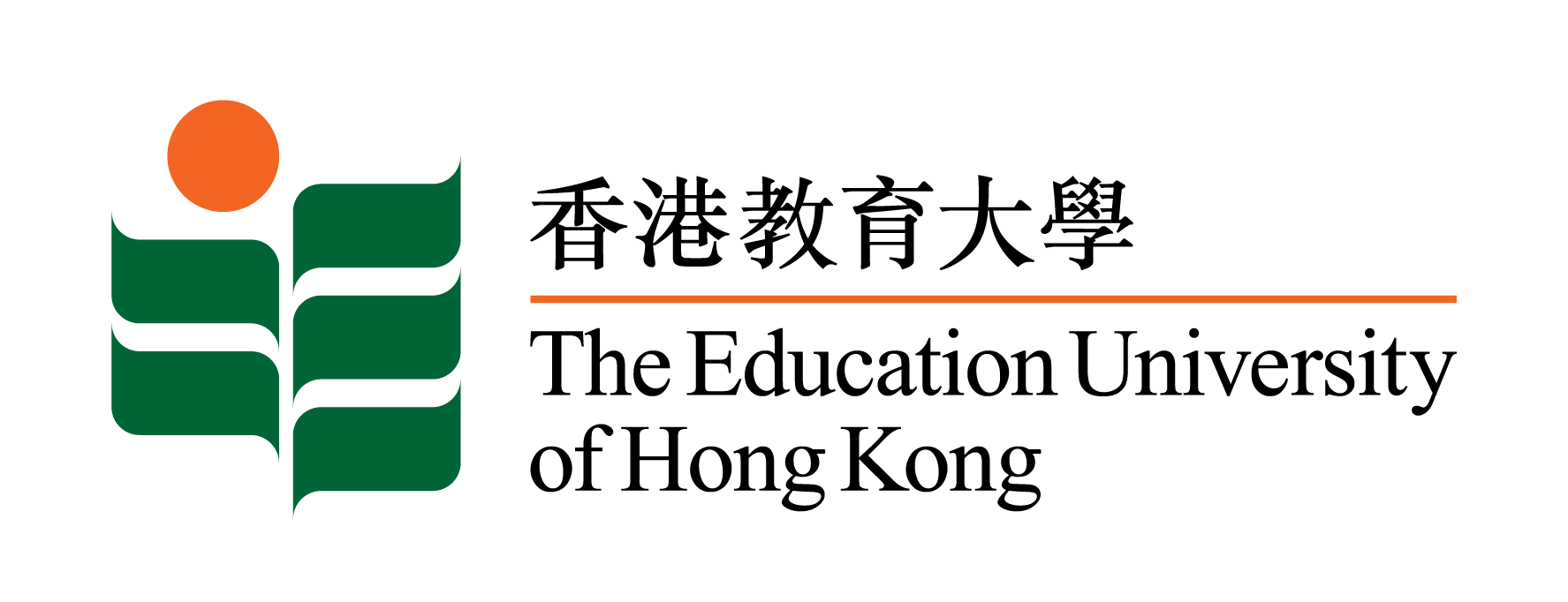 畢業生就業調查報告Graduate Employment Survey 2018
調查簡介Introduction
受訪者概況Profile of the Respondents
就業狀況 Employment Status教育榮譽學士課程及學位教師文憑課程BEd and PGDE Graduates
# Not seeking employment due to personal reason
* Option available since 2016
Remarks: There may be a slight discrepancy between the sum of individual items and the total due to rounding
[Speaker Notes: Kk
Incl main]
受聘界別Employment Field教育榮譽學士課程及學位教師文憑課程BEd and PGDE Graduates
Remarks: Only full-time and self-employed respondents are included
[Speaker Notes: kk]
1. 教育榮譽學士課程Bachelor of Education Programmes
# Not seeking employment due to personal reason
* Option available since 2016
Remarks: There may be a slight discrepancy between the sum of individual items and the total due to rounding
[Speaker Notes: K – round up not equal 100]
1. 教育榮譽學士課程Bachelor of Education Programmes
Remarks: Only full-time and self-employed respondents are included
[Speaker Notes: k]
2. 學位教師文憑課程Postgraduate Diploma in Education Programmes
* Option available since 2016
[Speaker Notes: k]
2. 學位教師文憑課程Postgraduate Diploma in Education Programmes
* Data available since 2017
Remarks: Only full-time and self-employed respondents are included
[Speaker Notes: k]
教育榮譽學士課程Bachelor of Education Programmes
學位教師文憑課程Postgraduate Diploma in Education Programmes
3. 教育相關學科課程Undergraduate Programmes Complementary to Education
# Not seeking employment due to personal reason
Remarks: Number of graduates in 2016: 238; in 2017: 214, in 2018: 304
[Speaker Notes: Kk
Ugc only]
3. 教育相關學科課程Undergraduate Programmes Complementary to Education
Remarks: Only full-time and self-employed respondents are included
[Speaker Notes: Kk
Ugc only]
教師職位全面學位化
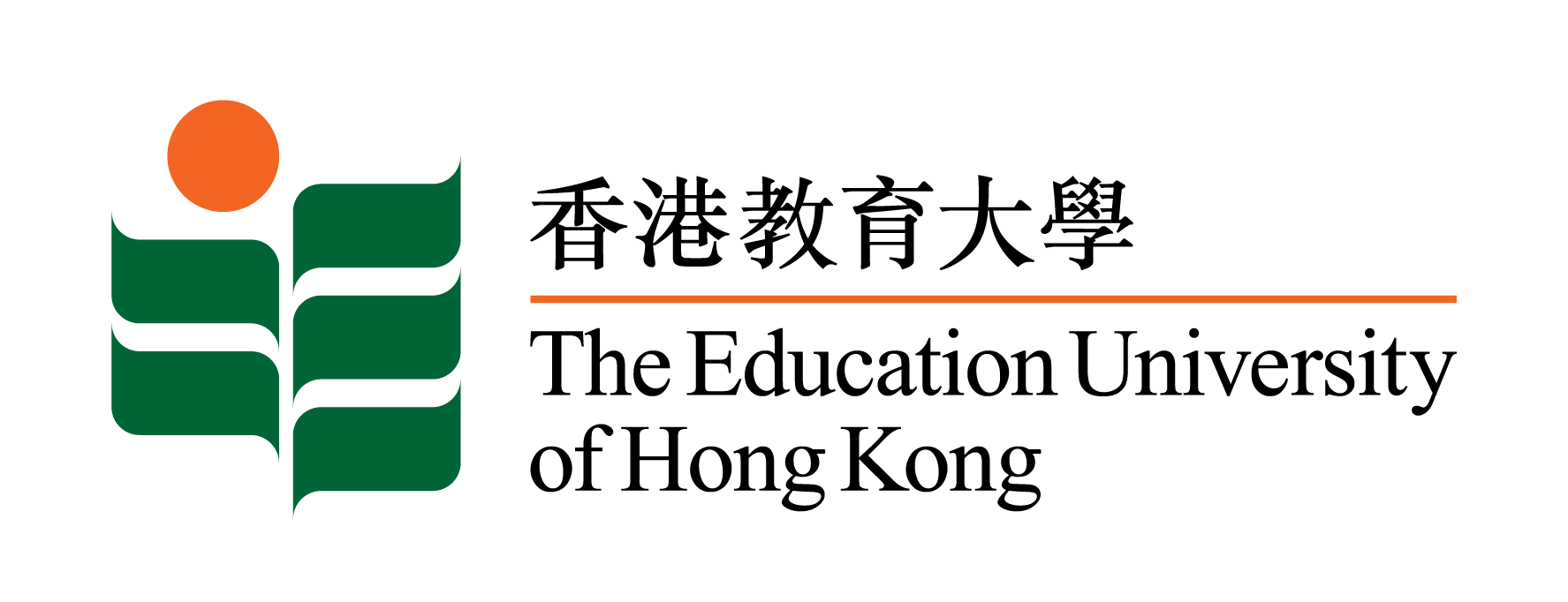 畢業生就業調查報告Graduate Employment Survey 2018
教師教育的領導者
與14個主要辦學團體建立夥伴關係 加強鞏固香港幼稚園、中、小學網絡

為配合政府對教師人力需求的推算，教大未來三年的重點將放在小學教師及幼兒教育教師培訓。小學方面包括數學教育和常識教育等。

幼兒教育學額由18 增至49; 
數學教育由15增至70; 
常識教育由20增至45
84%
80%
小學教師
幼稚園教師
72%
30%
行政長官卓越教學獎的得獎者為教大校友
中學教師
16
新修訂的教育學士學位課程結構
教大將於2019/20學年起實行新修訂的教育學士學位課程結構；

推出全新畢業生素質要求 (英文簡稱 “PEER & I”)，即：
專業卓越（Professional Excellence）;
道德責任（Ethical Responsibility）; 及
創新精神（Innovation）

新的學校體驗框架，推出「學校體驗基礎科目」（FE Foundation Course），由教學經驗豐富的導師，帶領學生就教師專業等議題進行討論及研習。
17
新修訂的教育學士學位課程結構
另為鞏固學生的知識及實踐經驗，學生需於第三至第五個學年分兩個學期，進行為期共16星期的「學校體驗」，拓闊教學經驗。

此外，為開闊學生眼界，令學生對香港以外地區的教育制度有更深的了解和體會，率先於本學年安排學生前赴美國「伊利諾伊大學厄巴納－香檳分校」及「日本東京學藝大學」，參觀當地的中小學和幼稚園。
18
新增跨學科科目
在新課程下，學生在主修範疇中需修讀一個由不同學系／學院合辦的3 學分「跨學科」科目，旨在培養學生的多維視角及高階思維能力。構思中的主題包括「誰是廿一世紀教育家？」、「STEM教育」及「烏托邦」等。
19
通識科特色
通識教育課程旨在透過擴闊學生的學術視野、協助他們融會貫通不同領域的知識、把正規學習內容與日常生活連繫起來，最終能裝備學生成為積極的變革推動者，當中包含以下四個範圍：

基礎課程
經驗學習課程／聯課及服務學習課程
拓寬課程
正向教育與價值教育課程 (PAVE)
跨學科課程
大學電子學習歷程檔案
20
資助海外交流　培養全球視野
教大提供多項資助，例如「環球學習體驗增潤基金」(GLEF) ，讓同學於在學期間有機會參與至少一次海外學習體驗。
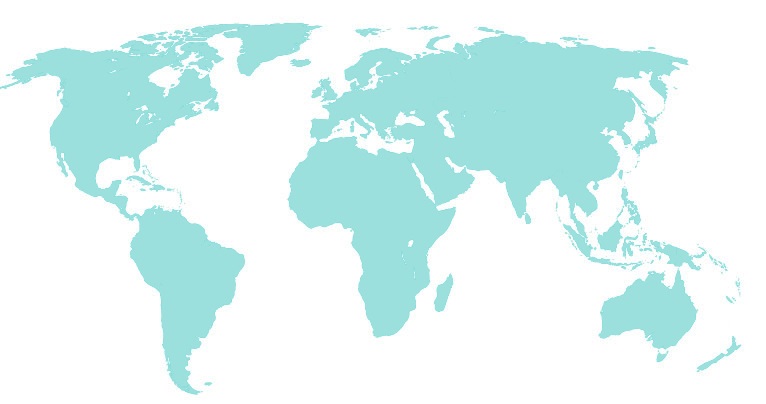 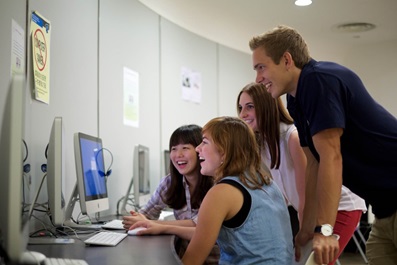 21
加強學生參與社會服務
本地方面，教大亦鼓勵學生關心社會及了解不同社區的獨特需要，將關愛精神承傳下去。校方舉辦不同類型的社會服務計劃，包括：
由同學籌組及推動的項目:
服務醫院病童的「快樂大使義工隊」
服務弱能人士的「松嶺義工隊」
食物援助主題的「深水埗派飯活動」及「大埔食物回收計劃」
與地區及政府部門夥伴合作的計劃：
認識社區邊青的「暴雨驕陽社區綜合服務計劃」
支援學童上網學習的「有機上網」計劃、
兒童發展基金「小老師教室」。
22
小學教育榮譽學士（數學）
五年制小學教育榮譽學士（數學）是全港唯一專門培訓小學數學科教師的學士學位課程。

課程內容函蓋所有小學數學教師必備的數學專業知識及數學教學法；新課程更特意加強STEM的教學內容，學生可從本科科目、教學法、跨學科科目及畢業論文中，涉獵以數學為本的STEM內容、設計與STEM有關的教學活動、實施與評鑑STEM教學，及研究有效推展STEM教學的方法等，全方位促進STEM教育，以配合政府推行的教育政策及發展方向。
23
彈性收生安排
除考慮文憑試成績外，教大亦重視學生的全人發展。因此於2019/20學年實施彈性收生安排。
期望彈性收生方法，能為在體育、藝術、語文及STEM學科有優異表現的學生提供升學前景。
若文憑試考生在個別學科表現優異，但其中一科核心科目（中、英、數、通識）成績稍遜，即比入學門檻低一級，仍可獲面試及取錄機會：

獲彈性收生考慮的申請人必須於入學面試表現優異，並能展示其於非學術方面的才能；
彈性收生安排並無特定名額，但於首次推行的學年，只會錄取少量經此途徑入學的申請人，日後會視乎情況檢視計劃。
24
多謝!
25
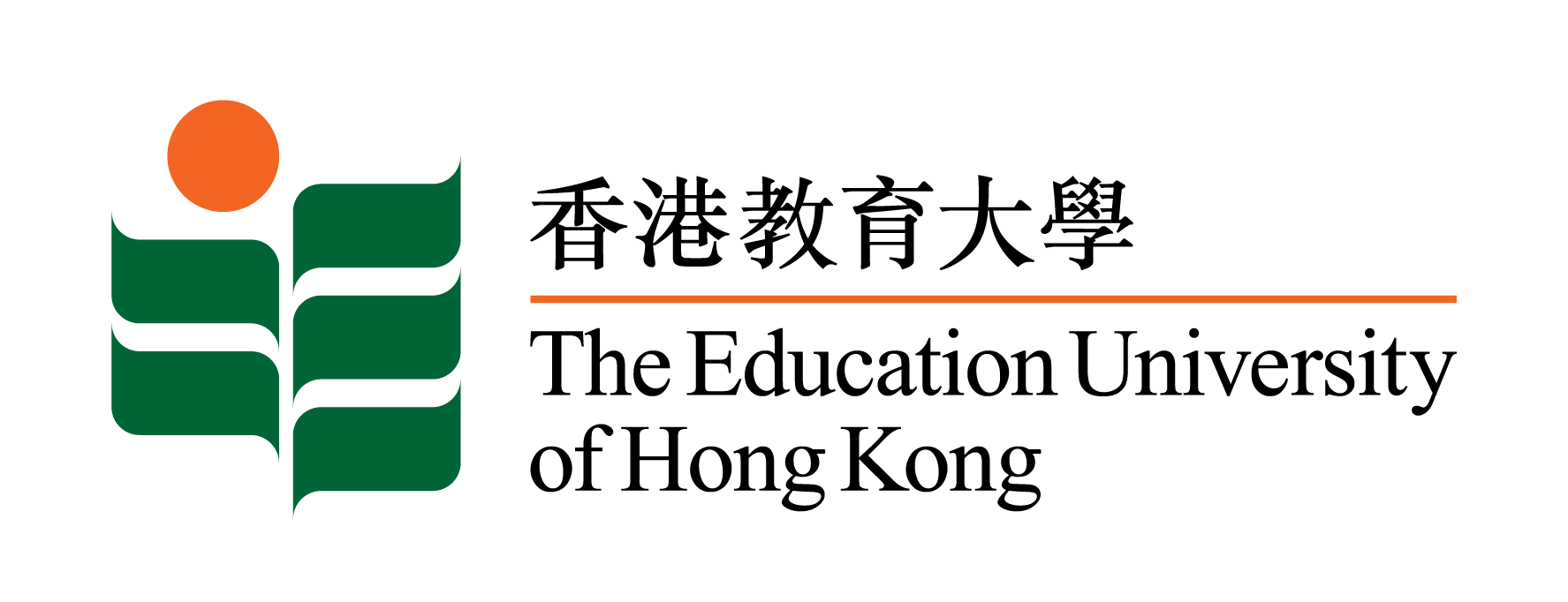 畢業生就業調查報告Graduate Employment Survey 2018